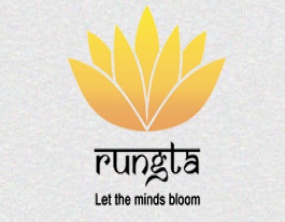 RUNGTA COLLEGE OF DENTAL SCIENCES & RESEARCH
ERUPTION
DEPARTMENT OF ORAL PATHOLOGY
Specific learning Objectives
Contents
Definition of eruption
Pattern of tooth movement
Histological changes
Theories of eruption
Sequence of eruption
Clinical implications
Physiologic Tooth Movement : ERUPTION
Eruption -  
derived from Latin word meaning = 
“ to break out ”
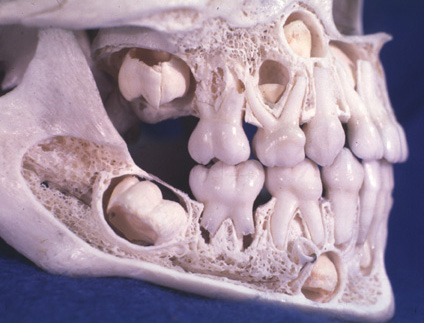 Definition:

The axial or occlusal movement of tooth from its developmental position within the jaw to its functional position in the occlusal plane.
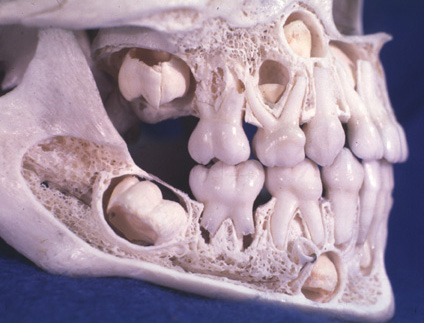 Functional position
   (occlusal plane)
Axial      movement
Developmental position
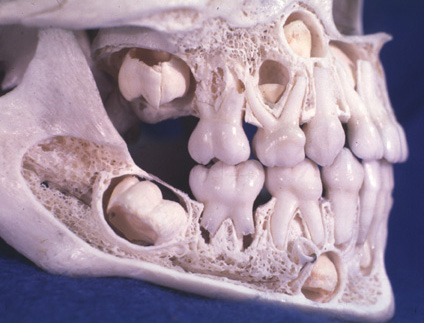 (occlusal plane)
Pattern of tooth movement
Preeruptive movement

Eruptive movement

Posteruptive movement
Two types of tooth movement in    pre-eruptive phase :
Helps in placing the teeth in a location within the jaw that enables eruption to occur

Total bodily movement

Eccentric Movement : where one part remains fixed while the rest continues to grow leading to change in the center of the tooth germ.
Incisors placed lingually
By bodily movement
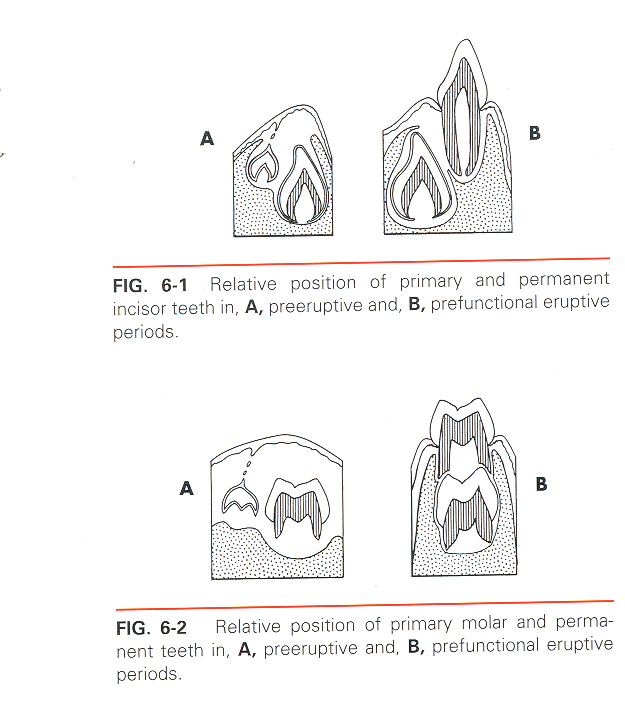 Incisors & canines (Permanent) = develop on lingual aspect of deciduous predecessors.

Premolars (Permanent) = below the divergent roots of deciduous molars

Molars = develop by distal extension of dental lamina
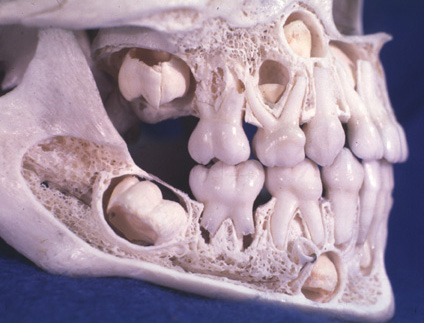 lingual aspect
below the divergent roots of deciduous molars
distal extension of dental lamina
Eruptive Tooth Movement
3 major events occur:

Root formation.   

Movement. (Occurs occlusally)

3. 	Movement continues until clinical contact with the opposing crown occurs.
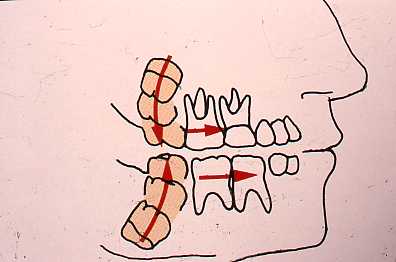 Post Eruptive Tooth Movement
Movements to accommodate the growing jaws.  
	
Movements to compensate for continued occlusal wear.
	(Compensation occurs by continuous deposition of
	cementum around the apex of the tooth) 

Movements to accommodate interproximal wear.  Compensated by mesial /proximal drift.
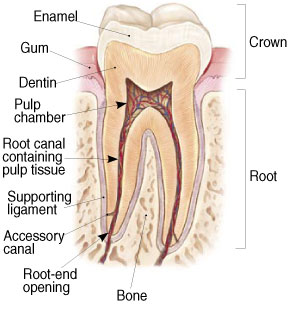 Compensated by
Occlusal wear.
continuous deposition of cementum around the apex of the tooth
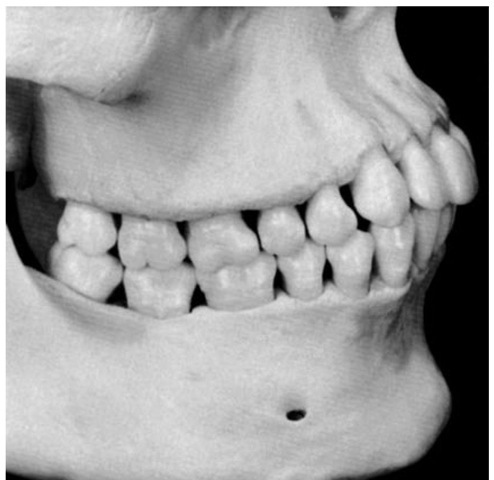 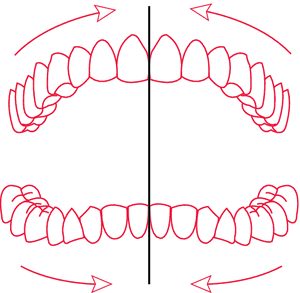 Interproximal wear
mesial /proximal drift
( lateral bodily movement of teeth on both side )
Histologic changes
1) Remodelling of PDL fibres 

2) Degeneration & synthesis of collagen fibres by fibroblasts

3) Gubernacular canal & cord
Gubernacular canal & cord
Gubernacular cord: 
	The connective tissue overlying a successional tooth that connects with the lamina propria of the oral mucosa by means of a strand of fibrous connective tissue.
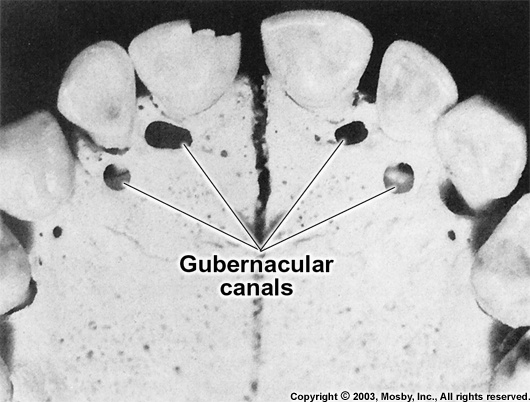 As the successional teeth erupt, gubernacular canal widens enabling tooth to erupt .
Significance :- Provides a path of least resistance & is actively engaged in pulling the tooth out from the underlying tissues.
Theories of tooth eruption
The accepted theories of tooth eruption are:

Root formation theory
Vascular (Hydrostatic) pressure theory
Bone remodelling theory
Periodontal ligament traction theory
Root Formation theory
	The apical growth of roots results in an occlusally directed force that  brings about the eruption of teeth. 

	The resistance by cushion hammock ligament at the socket base results in the occlusal movement of the tooth crown as the root lengthens.
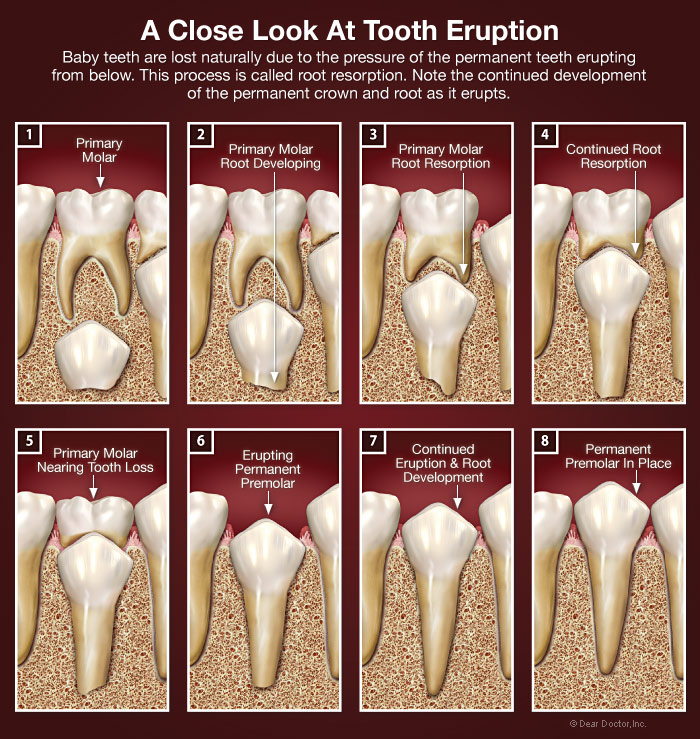 Cushion hammock ligament
Bone Remodeling Theory
Complex process that involves bone resorption (performed by osteoclasts) followed by bone formation (by osteoblasts)

Bone resorption
		+
Bone deposition
Bone Remodelling
Bone Remodeling Theory
Selective bone deposition and bone resorption in the area around the tooth is believed to cause axial movement of tooth.

	
Bone resorption – above tooth apex

Bone deposition – below tooth base
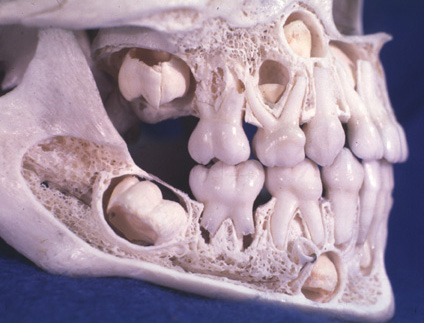 Hydrostatic (VASCULAR) Pressure theory
According to this theory –
1) A high pressure system around base of tooth

2) Alteration in local vascular supply

3) Local retention of water in PDL
Axial  ( occlusal ) movement of tooth
Periodontal ligament traction theory
Periodontal ligament - Formation and renewal of PDL can be a factor in tooth eruption because of the traction power of the fibroblasts.  
	
	The contractility of fibroblasts is responsible for the force required for tooth eruption
Fibroblast (Initial contractile force)


Force transmitted to fibronexus


Fibronexus  transmits force to collagen fibre bundles (alingned in oblique fashion)
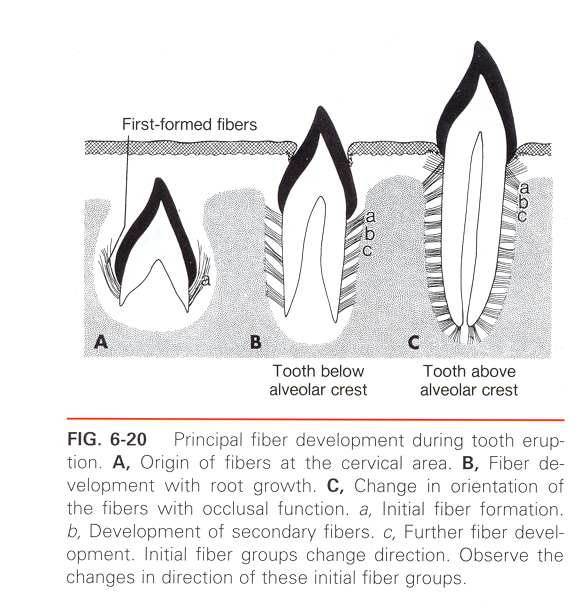 FIBRONEXUS
Eruption Rates
Eruption rates will differ based on tooth type – balance between eruptive forces and resistive forces
For eg :- 
permanent maxillary incisors	 – 	1mm / month

mandibular second molars	 – 	4.5 mm in 14 weeks

permanent third molars	 – 	1 mm in 3 months

eruption rates can slow to 1 mm /6 months in crowded dentitions
Eruption time of Primary Dentition
Sequence of eruption
Primary 
             A  B         D         C            E 	
      A     B        D        C          E
Sequence of eruption
6     1   2      4   5     3         7     8 		
 61   2      3        4     5    7          8
Permanent
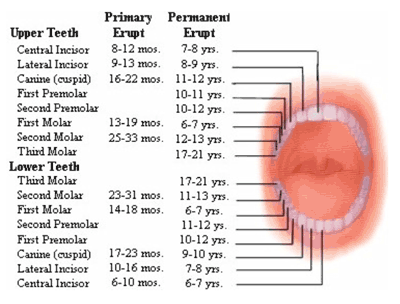 Natal & Neonatal teeth
Also called Foetal / Congenital teeth

Natal teeth are teeth that are present at birth. 

Neonatal teeth are teeth that emerge through the gingiva during the first month of life.

The incidence of neonatal teeth varies considerably, between 1:700 - 1:30,000
85% are the deciduous mandibular incisors
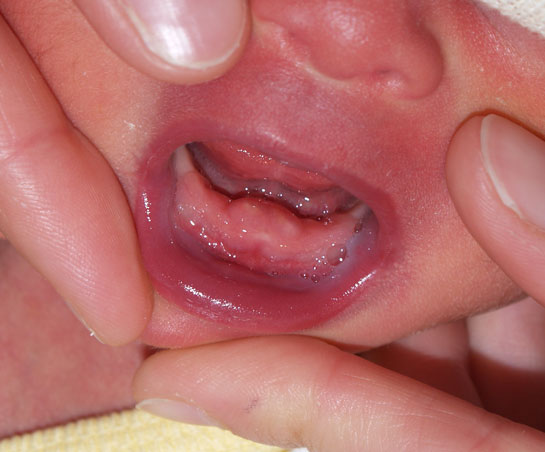 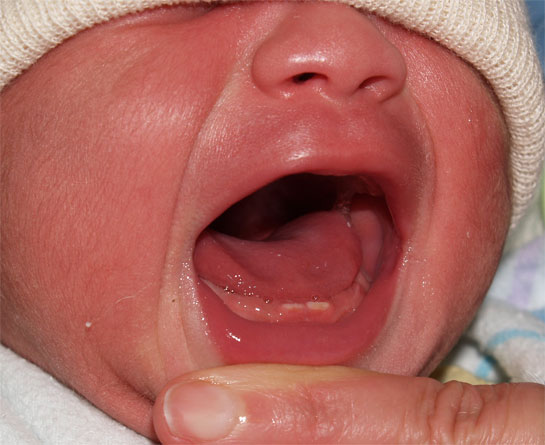 Natal > Neonatal teeth ( 3:1 )
Females > males
Summary/take home message
Tooth eruption is a process in tooth development in which the teeth enter the mouth and become visible. It is currently believed that the periodontal ligament plays an important role in tooth eruption. Although tooth eruption occurs at different times for different people, a general eruption timeline exists.
Although researchers agree that tooth eruption is a complex process, there is little agreement on the identity of the mechanism that controls eruption. There have been many theories over time. Inherent in most of the theories outlined above is the idea that a force is generated in the periodontal ligament beneath unerupted teeth, and that this force physically drives teeth out through the bone. This idea may have been superseded by a further recent theory.
References
SN Bhaskar . Orban’s ,Oral Histology and embryology. 11th edition, Mosby 1998

Neville BW ,Damm DD ,Allen CM ,Bouquot JE . Oral and maxillofacial pathology , 2nd Edition .Philadelphia W.B. Saunders ;2002

Richard Tencate , Oral Histology development ,structure and function . 5th Edition ,1998

Carranza F.A., Michael G. Newman . Clinical periodontology 8,9,10th edition
FAQs
Define eruption. Mention about various theories of eruption. Write in detail about PDL traction theory

Phases & sequence of eruption / chronology
Gubernacular canal & cord
Natal & neonatal teeth
Odontoclast
Submerged & impacted tooth
THANKYOU